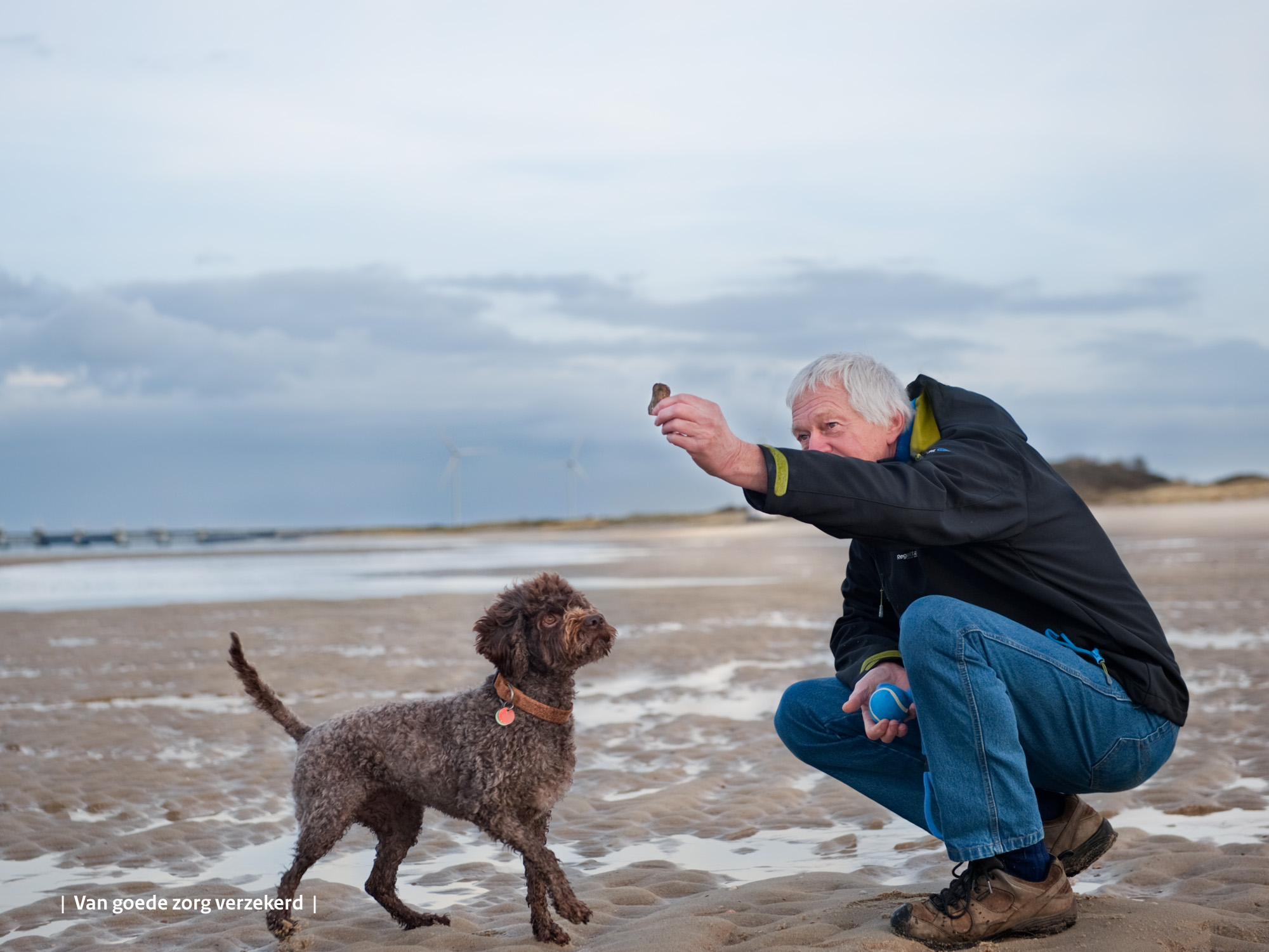 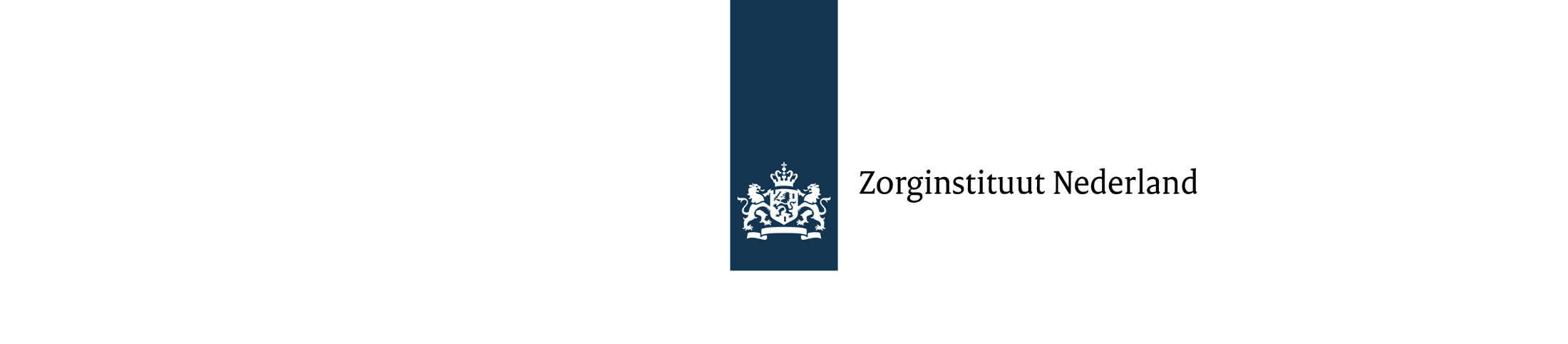 Pakketbeheer een update
Horizonscan Geneesmiddelen





Niels Speksnijder
Werkwijze
2x per jaar
3
4
Aanleiding Horizonscan
Bestuurlijk hoofdlijnenakkoord MSZ
Integraal pakket aan maatregelen
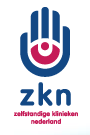 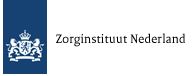 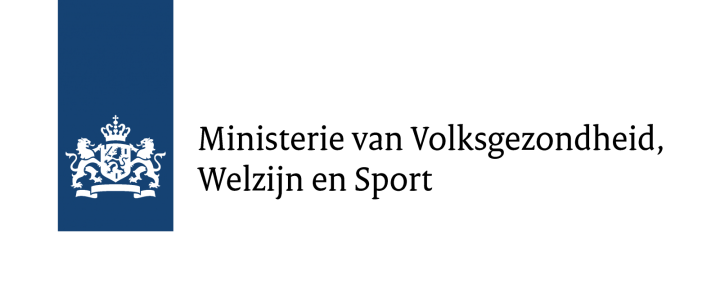 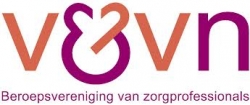 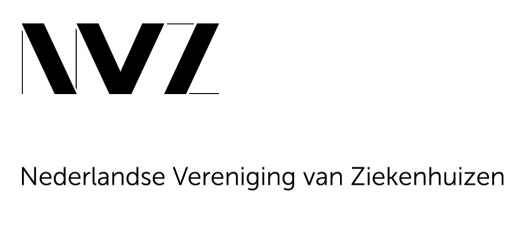 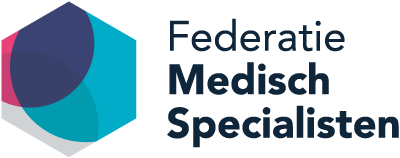 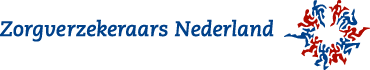 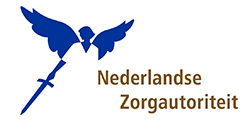 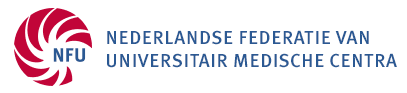 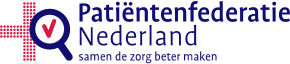 5
Doel en randvoorwaarden
Een integraal, openbaar en zo objectief mogelijk overzicht van geneesmiddelen die op de markt verwacht worden en relevante ontwikkelingen daaromtrent.

Openbaar en toegankelijk
Toetsbaar en transparant
(Zo) objectief (mogelijk)
Inhoudelijke validatie
Makkelijk leesbaar 
Borging
Geen doel op zich
6